Listen to stories and rhymes


www.poridrwystori.org.uk/audio-stories
www.poridrwystori.org.uk/audio-rhymes
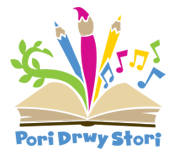 www.geiriadur.bangor.ac.uk
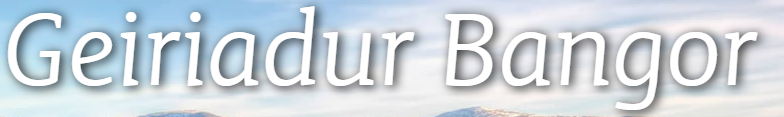 www.geiriaduracademi.org
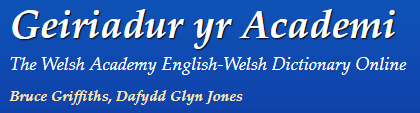 Cyw  
         watch children’s TV








www.s4c.cymru/ciwtiwb
Urdd Gobaith Cymru



www.urdd.cymru
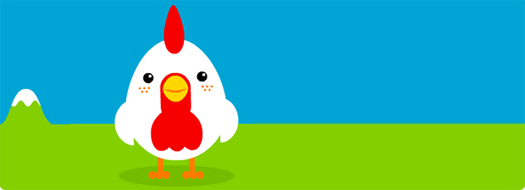 S4C – Welsh TV



www.s4c.cymru
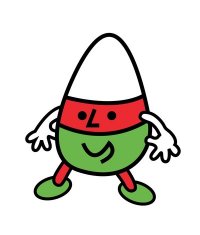 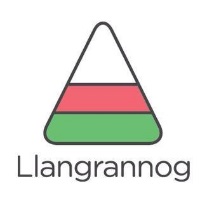 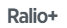 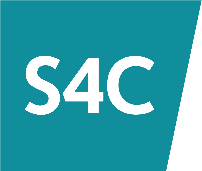 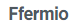 http://cymraeg.gov.wales
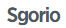 www.learnwelsh.net
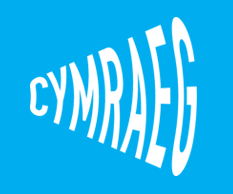 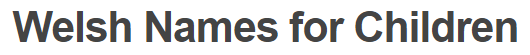 Gwefannau Websites
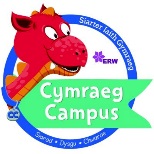 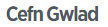 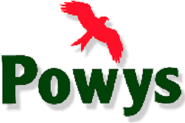 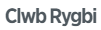 www.bbc.co.uk/wales/learning/learnwelsh
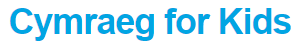 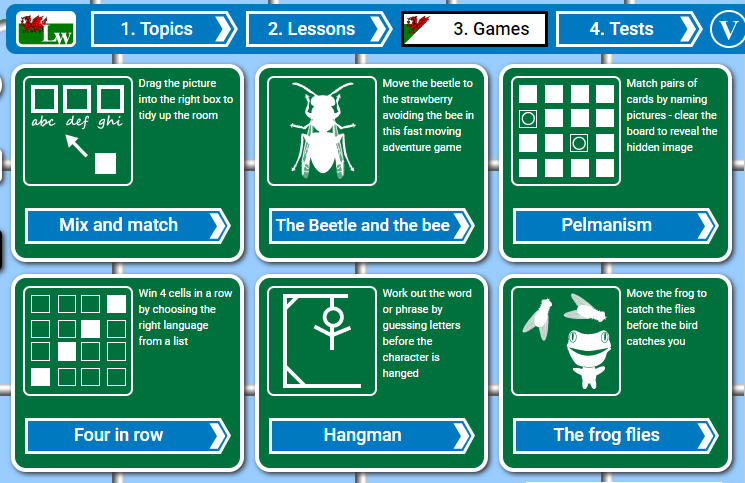 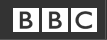 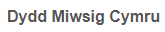 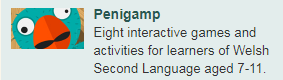 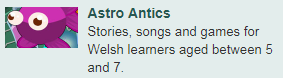 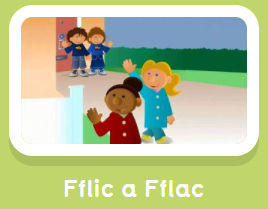 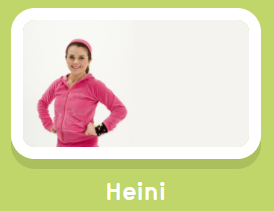 www.canolfanpeniarth.org



web and interactive
Clock Game
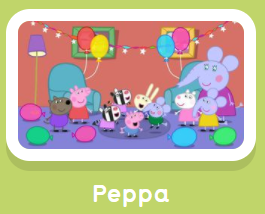 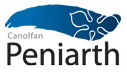 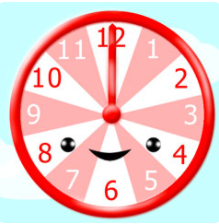